PREVERJANJE ZNANJA IZ SLOVENŠČINE
1. Kaj je prijavnica?
Prijavnica je obrazec, s katerim se prijavimo npr. za tekmovanje, šolo v naravi.
 
2. Preberi naslednje trditve in ustrezno obkroži.
 
Uradne osebe (učitelja, trenerja, zdravnika,…) vikamo.  DA     NE 
Različne sogovorce ogovorimo in pozdravimo enako.     DA     NE
Sogovorca se med pogovorom ne gledata v oči.               DA     NE
Ravnateljico lahko pozdravimo z živijo.                           DA     NE
Uradne osebe ogovorim z gospod ali gospa.                     DA     NE
3. Kako se ljudje lahko sporazumevamo?
Sporazumevamo se lahko ustno ali pisno.

4. Oglej si sliko in dopolni.
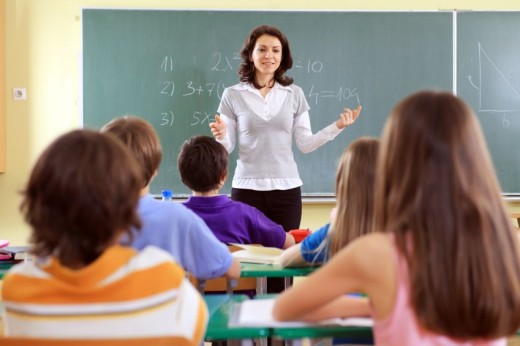 Sporočevalec je učiteljica, naslovnik pa učenci.
5. Kaj vsebuje obrazec o osebnih podatkih?
Obrazec o osebnih podatkih vsebuje ime, priimek, datum rojstva, kraj rojstva, domači naslov, elektronski naslov, številko prenosnega telefona, šolo, razred itn.


6. Zapisane priimke razvrsti po abecedi.
Novak, Horvat, Kovačič, Kranjc, Zupančič, Potočnik, Mlakar, Vidmar

Horvat, Kovačič, Kranjc, Mlakar, Novak, Potočnik, Vidmar, Zupančič
7. Kaj pomenijo naslednji piktogrami?
Prepovedano fotografiranje.
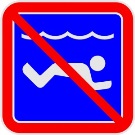 Prepovedano plavanje
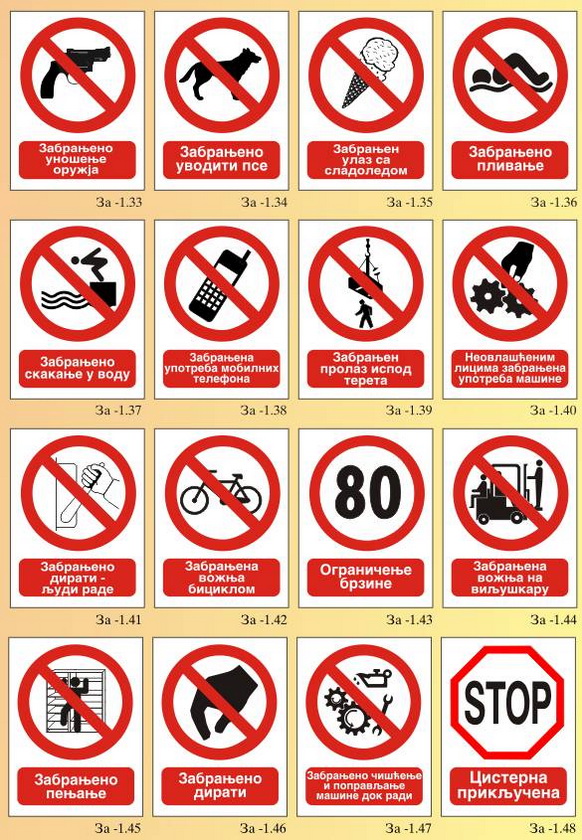 Prepovedana uporaba telefona.
8. V povedih poišči lastna imena in jih prepiši v ustrezni stolpec v preglednici.
Sem Tomaž iz Kopra. Moj najboljši prijatelj je sošolec Jure. Stanuje na Slovenski cesti 48. Prejšnji mesec smo za domače branje prebrali Bevkovo knjigo Pestrna. Doma imamo psa Donija. Moj očka Martin rad bere Primorske novice, mama pa revijo Jana. Letos gremo na morje v Umag na Hrvaško, lani pa smo kampirali v Bohinju.
9. Dopolni
Besede PRIJATELJ, SOŠOLEC, KUŽA,  ROŽA in MAČKA so občna  imena, zato jih pišemo z malo začetnico. 

10. Kaj je vzdevek?
Vzdevek je poimenovanje, ki ga dobi oseba po kaki značilnosti.

11. Preberi besedilo, nato dopolni novo besedilo. 
Dobili smo novo sošolko Suzano. Njeni starši so Makedonci. Še nikoli do zdaj ni bila v Sloveniji, zato slovenščine ne razume. Govori in razume samo makedonščino. V šoli se bo učila angleško.
Suzanin prvi jezik je makedonščina. 
Ker bo živela v Sloveniji, bo slovenščina njen drugi jezik (jezik okolja). 
Angleščina pa bo njen tuji jezik.
12. Oglej si preglednico in sliko. Kratko odgovori na vprašanja.
Kako, glede na vsebino, imenujemo zgornjo preglednico? Cenik.
Katera ustanova jo je objavila? ZOO Ljubljana
Kakšen je njen poštni naslov? Večna pot 70, 1000 Ljubljana
Kakšna je njena elektronska pošta? info@zoo.si
13. Pozorno preberi besedilo in odgovori na vprašanja. Odgovarjaj v celih povedih.
CERKNIŠKO JEZERO PRESENETILO
V Cerknici na Notranjskem so prejšnjo soboto v aprilu opazili, da je voda v Cerkniškem jezeru zaradi močnega, več dni trajajočega deževja močno narasla.
Jezero je pri vasi Dolenje Jezero poplavilo gozdno cesto in voda je segala vse do prvih hiš. Ko je bilo vreme vetrovno, je voda valovila kot morje. Tuji turisti, ki so obiskali Cerknico, so videli jezero, ki je vzniknilo tako rekoč čez noč. Bili so navdušeni nad pojavom. Domačini, predvsem kmetje, ki jim je voda segala skoraj do hišnih vrat, pa so bili zaskrbljeni. 
Cerkniško jezero je presihajoče jezero. To pomeni, da količina vode niha – včasih je veliko vode, včasih pa skoraj nič. Sredi poletja, ko bi bili veseli zlasti kopalci, Cerkniškega jezera praktično ni. Po obilnem deževju, kakršno je bilo zadnjo soboto v aprilu, pa se rado nenadoma napolni. Tam, kjer so bili še včeraj nepregledni travniki, danes vsepovsod valovi voda. Cerkniško jezero je glavna turistična znamenitost občine Cerknica. Kadar je veliko vode, na bregovih lahko lovimo ribe. Jezero se pretoči skozi podzemni jami Velika in Mala Karlovica v Rakov Škocjan.
Kdaj so opazili v Cerknici, da je narasla voda v Cerkniškem jezeru?
Da je narasla voda v Cerkniškem jezeru so opazili prejšnjo soboto v aprilu.
Zakaj je narasla voda v jezeru?
Voda v jezeru je narasla zaradi močnega, več dni trajajočega deževja.
Kaj se je zgodilo pri vasi Dolenje Jezero?
Pri vasi Dolenje Jezero je jezero poplavilo gozdno cesto in voda je segala vse do prvih hiš.
Kdo je bil zaskrbljen zaradi narasle vode?
Zaradi narasle vode so bili zaskrbljeni domačini, predvsem kmetje.
Kako imenujemo jezero, v katerem je včasih veliko vode, včasih pa skoraj nič?
Jezero,v katerem je včasih veliko vode, včasih pa skoraj nič, imenujemo presihajoče jezero.